Тема урока
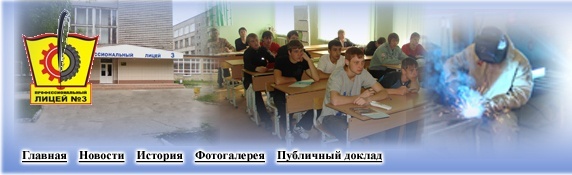 Вставка Графических изображений 
В текстовый редактор WORD
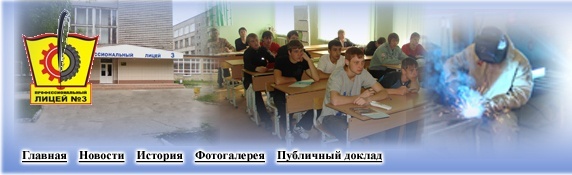 Вставка изображения
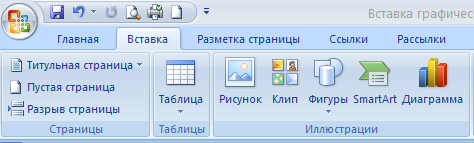 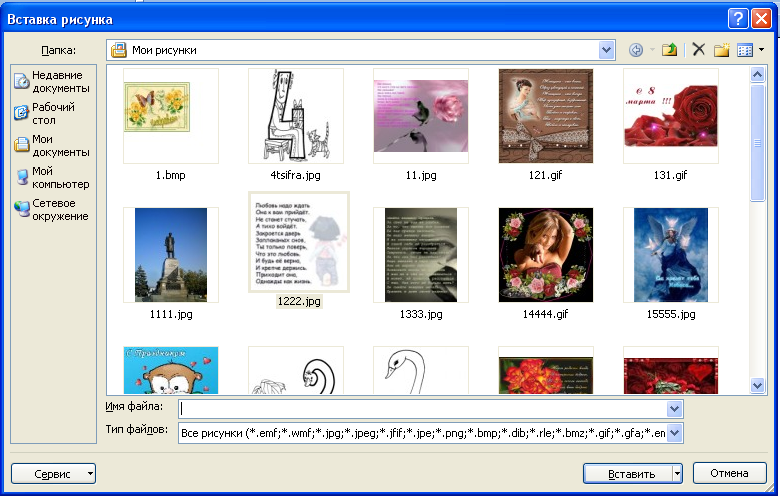 Перемещение, поворот и изменение размера
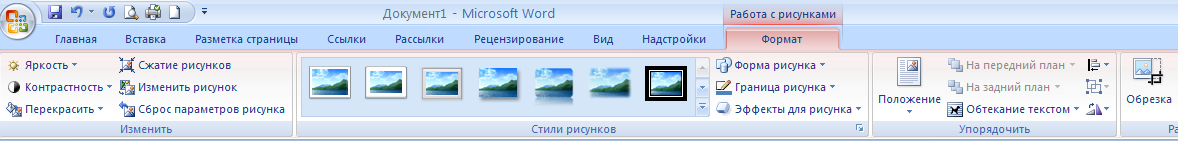 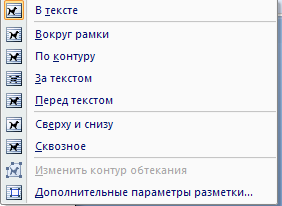 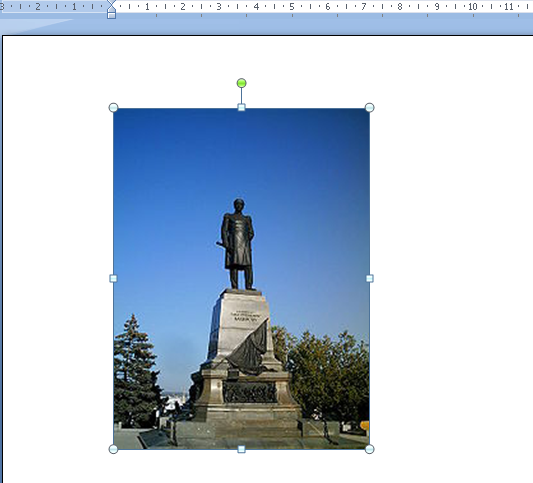 ПОВОРоТ
ПЕРЕМЕЩЕНИЕ
ИЗМЕНЕНИЕ РАЗМЕРА
Удаление изображения
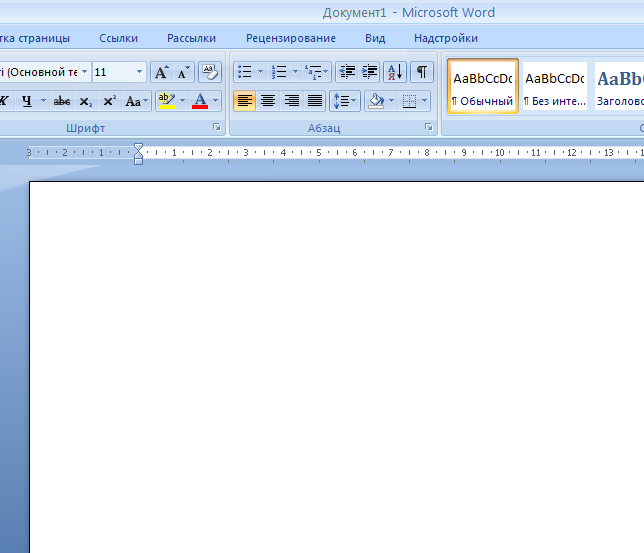 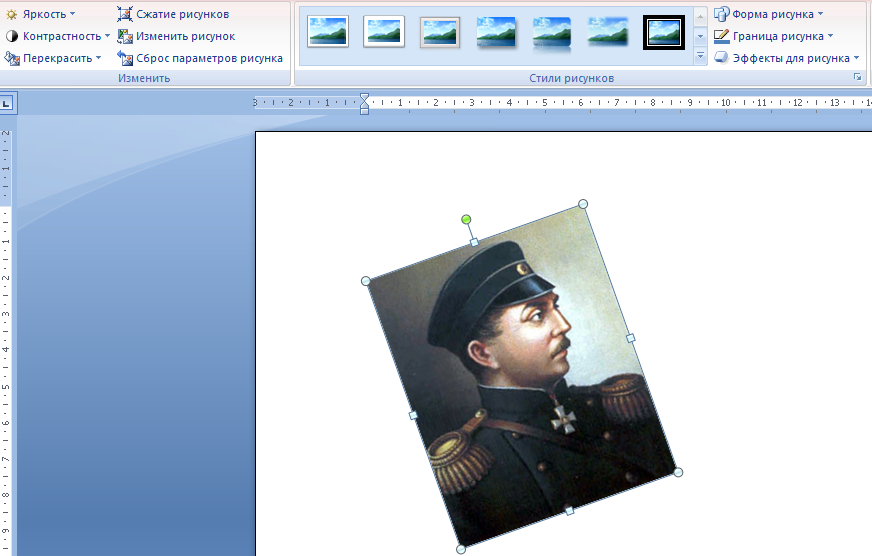 DELETE
Запомни правило!
Чтобы выполнить какое-либо действие над изображением его надо выделить
ФИЗКУЛЬТМИНУТКА
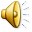 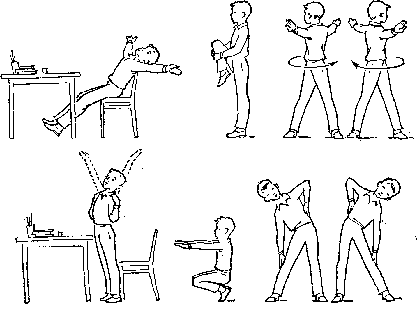 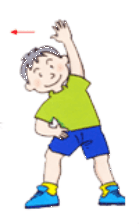 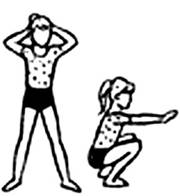 Закрепление нового материала
Оформи будущую книгу«Лицей, в котором я учусь»
Итог урока
Лист самоконтроля
Отлично
Хорошо
Удовлет.
Успехов в освоении новых знаний
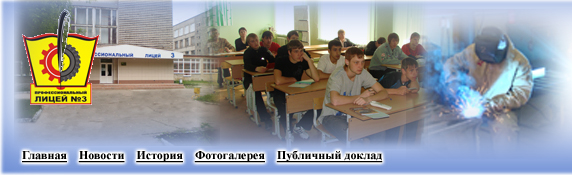